Собирательные числительные
Цели урока:
осмысление значения собирательных числительных, особенностей их сочетаемости с существительными; развитие умения работать с научной статьей из учебника, извлекать из нее нужную информацию; формирование навыков  употребления числительных  оба ,обе.
Повторение
Записать числительные словами
11 к..лометров, почти 350 экз..мпляров, нет 460 то(н,нн), около 3 ми(л,лл)иардов, свыше 76 г..ктаров, более 20 м..нут, 2/3 книг, 4/8 пути, за 1,5 с..кунды, в 1,5 раза больше нормы.
Найдите ответы на вопросы:
1. Что обозначают собирательные числительные?
2.Как образуются собирательные числительные? Приведите примеры.
3.С чем сочетаются собирательные числительные?
4.Как склоняются собирательные числительные?
5.Просклоняйте словосочетание   шестеро ребят.
6.Просклоняйте словосочетание двое часов.
7. Каким членом в  предложении являются собирательные числительные?
Рассмотрим схему
Двое, трое, четверо, пятеро, шестеро, семеро


товарищей,        тигрят,        ножниц,      нас,
школьников       щенят        саней              их
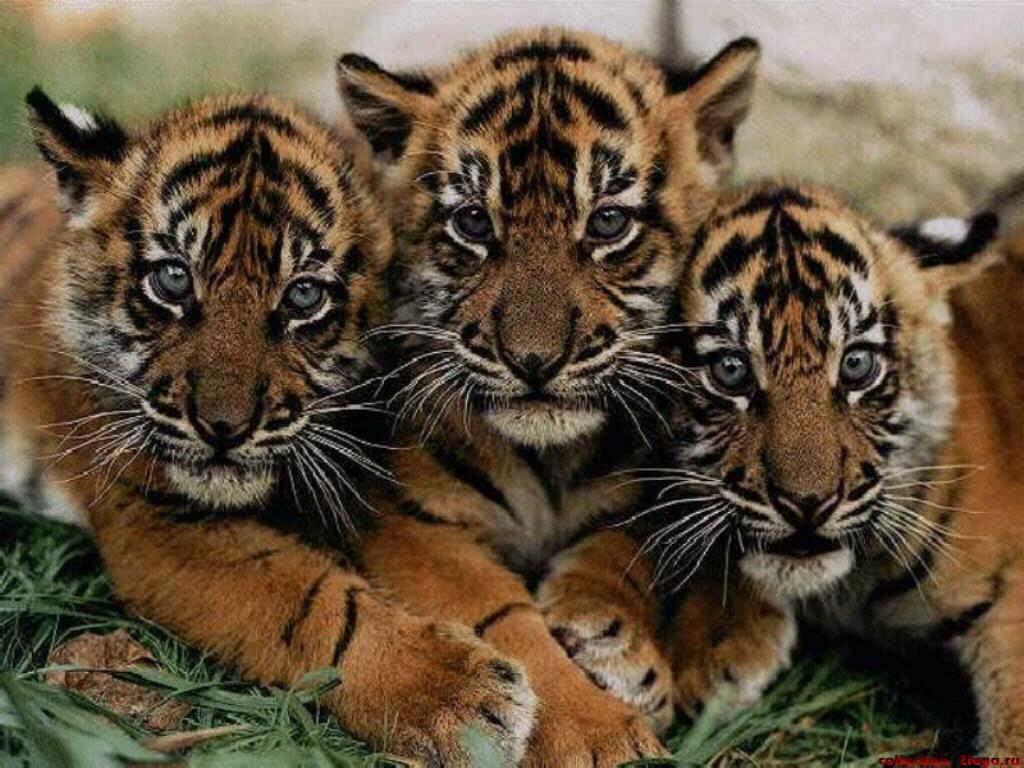 Собирательные числительные сочетаются
с  существительными, обозначающими лиц мужского пола: 
двое ребят
трое водителей
с существительными, 
употребляющимися 
только 
во множественном числе
 или обозначающими парные предметы:
 двое брюк
 трое ножниц
двое перчаток (т.е. две пары перчаток)
с  существительными, обозначающими детёнышей животных: 
трое львят
пятеро медвежат
с личными местоимениями
 мы, вы, они: 
нас семеро, 
послали вас троих,
 не было их двоих
Вывод:
Образование собирательных числительных
Собирательные числительные склоняются как прилагательные во множественном числе
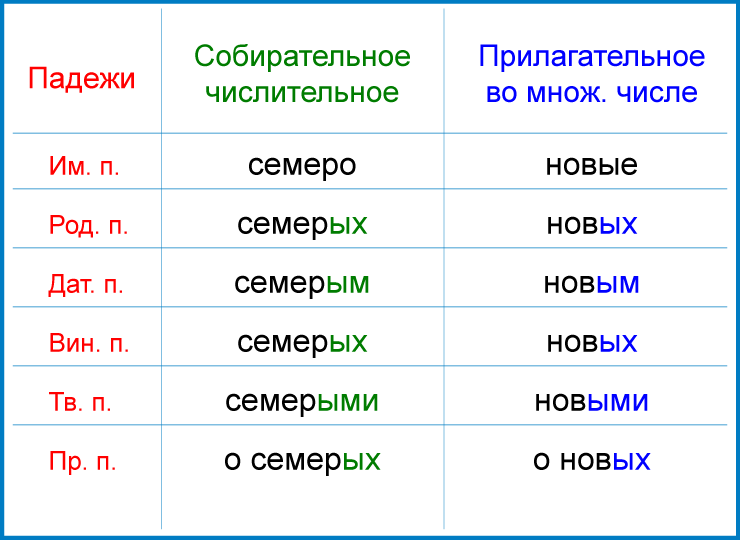 Собирательные числительные ОБА (м,ср.р) и ОБЕ (ж.р)
Особенности сочетания собирательных числительных
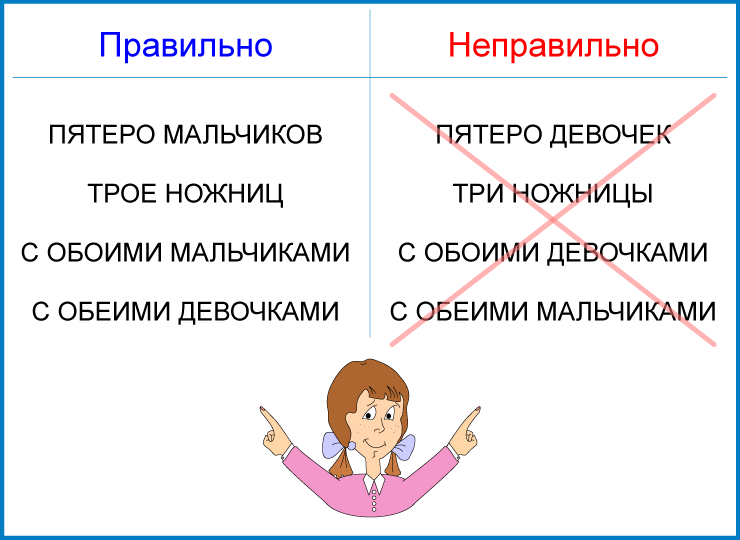 Выберите и запишите словосочетания, в которых существительное может сочетаться с собирательным числительным
Двое (машинист, зайчонок, девочка, ножницы).
Трое (ученик, ученица, мастерица, сани).
Четверо (лисята, очки, подруга, малыш).
Вставьте числительные оба или обе.
1)По______ сторонам дороги тянулся густой лес.
2) Малышка крепко держала куклу______ руками.
3)______ братьев приняли в спортивную школу.
4)Склоны______оврагов размыты дождями.
5)В_______случаях ответ был неверным
Исправьте ошибки, где  это необходимо.
1.  Двое мальчиков шли по мосту.
2. Пятеро красивых девушек в ярких костюмах плясали у кромки поля.
3. Шестеро зайчат весело прыгали по солнечной полянке.
4. К празднику во дворе залили пятеро ледяных горок.
5. Пришла весна, и в четырех берлогах проснулись четверо медведиц с четвертыми медвежатами.
Замените цифры словами, употребляя, где это возможно собирательные числительные. Подчеркните их.
1.По дороге в школу я встретил 2 мужчин и 2 женщин.
2.Буря бушевала уже 4 суток.
3. Я дружу с 3 мальчиками и 3 девочками.
4.Охотник из лесу принес 5 волчат.